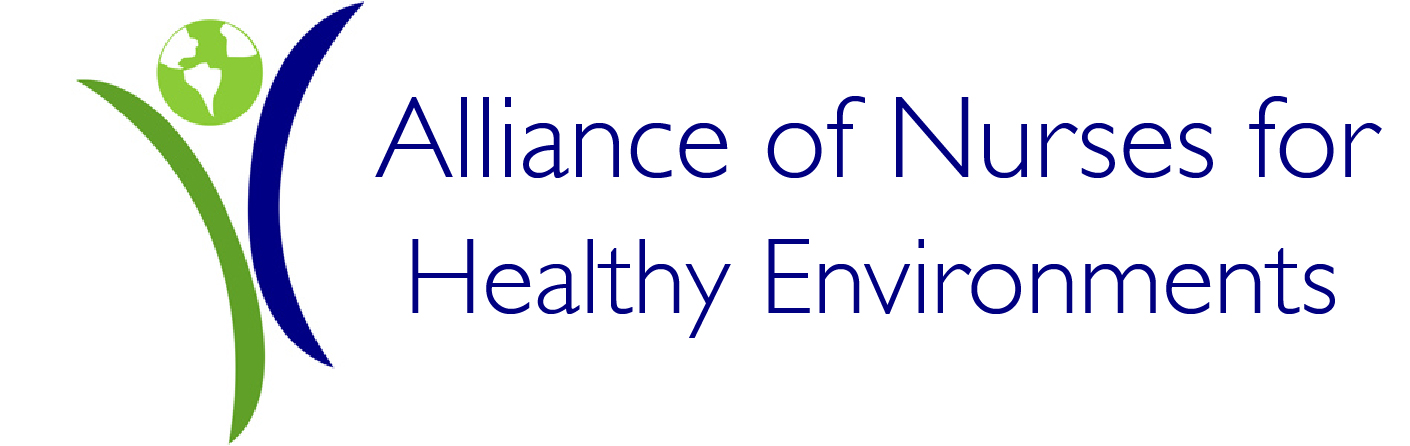 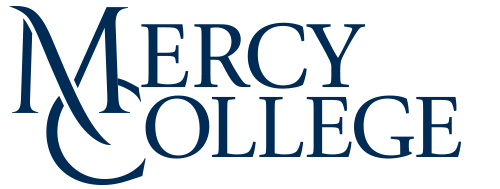 Connecting Environmental Justice to Health
Adrienne Wald, EdD, MBA, RN, MCHES, CNEAssociate Professor of Nursing, Mercy College, New YorkCo-chair, Alliance of Nurses for  Healthy Environments (AHNE) Global Climate Change Committee																				WELCOME
Fancybox
Wellness at Mercy College
The Mercy College Wellness Team is here for every student, anytime, across all of our campuses and locations.
Objectives
Defining Environmental Justice
Environmental Protection Agency (EPA): 
“Environmental justice (EJ) is the fair treatment and meaningful involvement of all people regardless of race, color, national origin, or income with respect to the development, implementation, and enforcement of environmental laws, regulations, and policies… it will be achieved when everyone enjoys the same degree of protection from environmental and health hazards and equal access to the decision-making process to have a healthy environment in which to live, learn, and work.”
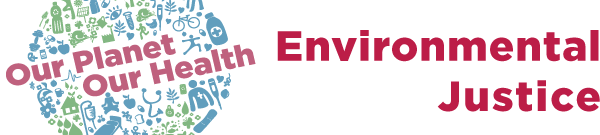 GRIST 				LONG TIME COMINGCoronavirus is not just a health crisis — it’s an environmental justice crisisBy Yvette Cabrera on Apr 24, 2020
Grist / © Santiago Urquijo / Getty Images
Environmental 
Justice and Health?
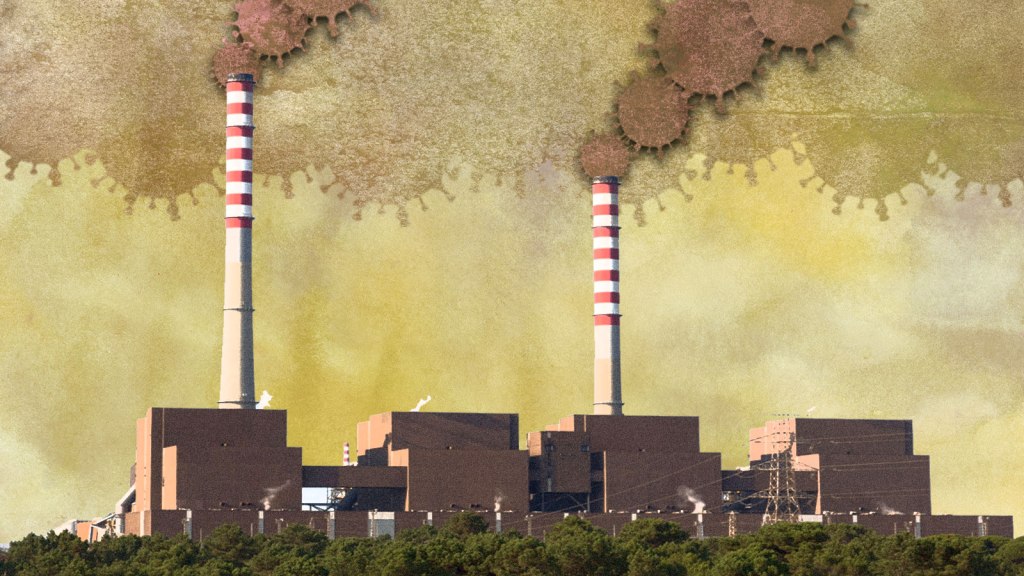 Grist / © Santiago Urquijo / Getty Images
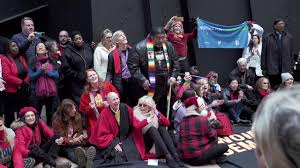 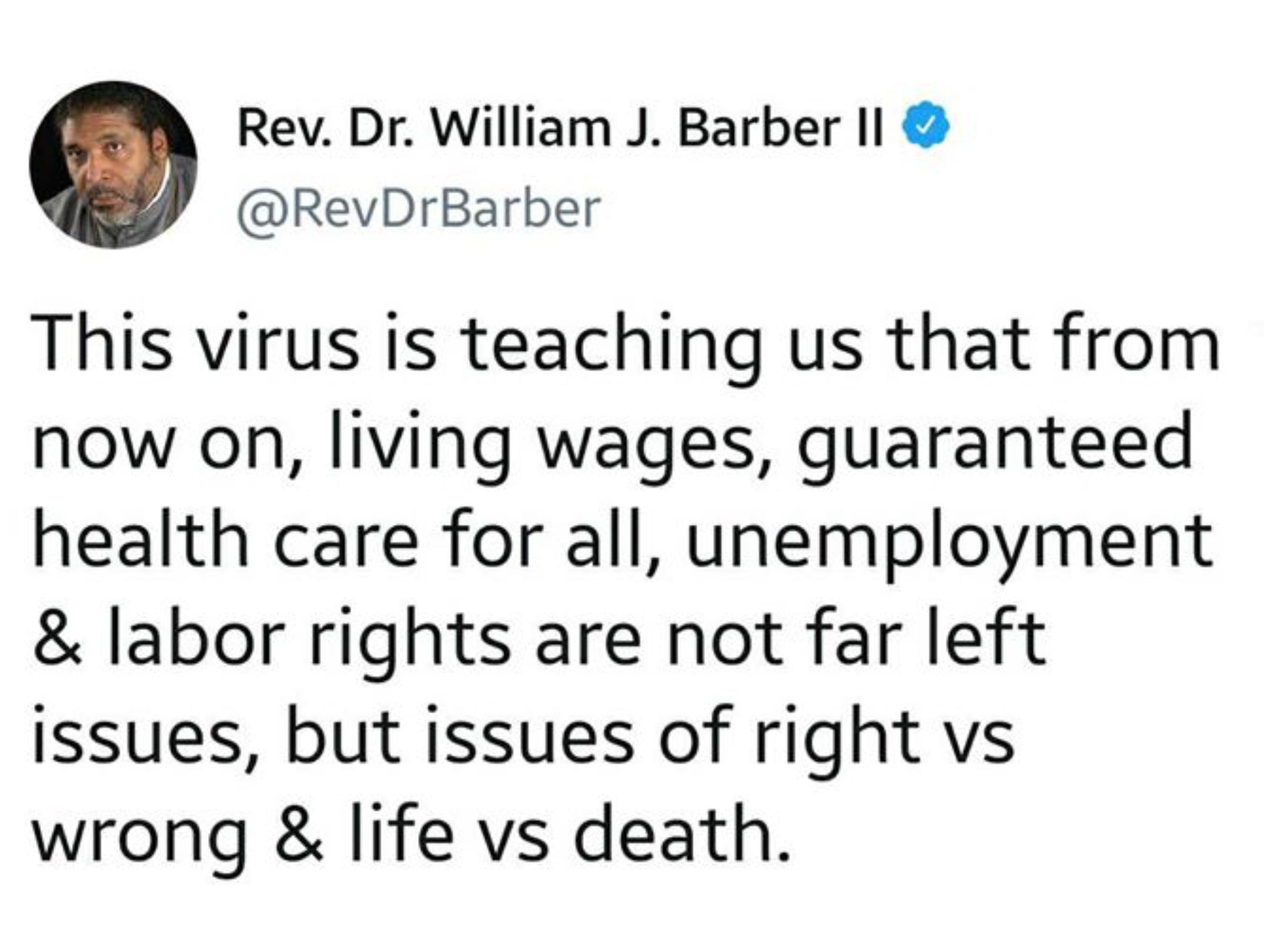 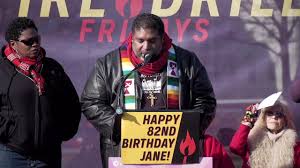 https://www.facebook.com/watch/live/?v=574669383364301&ref=watch_permalink
Introduction - The ANHE Environmental Health Nurse Fellowship program as a valuable model for:
Relationship-building between nurses and communities
Training nurses in climate change, environmental health (EH)/environmental justice (EJ), and community engagement
Enhanced community resilience and health equity through nurse-community partnerships
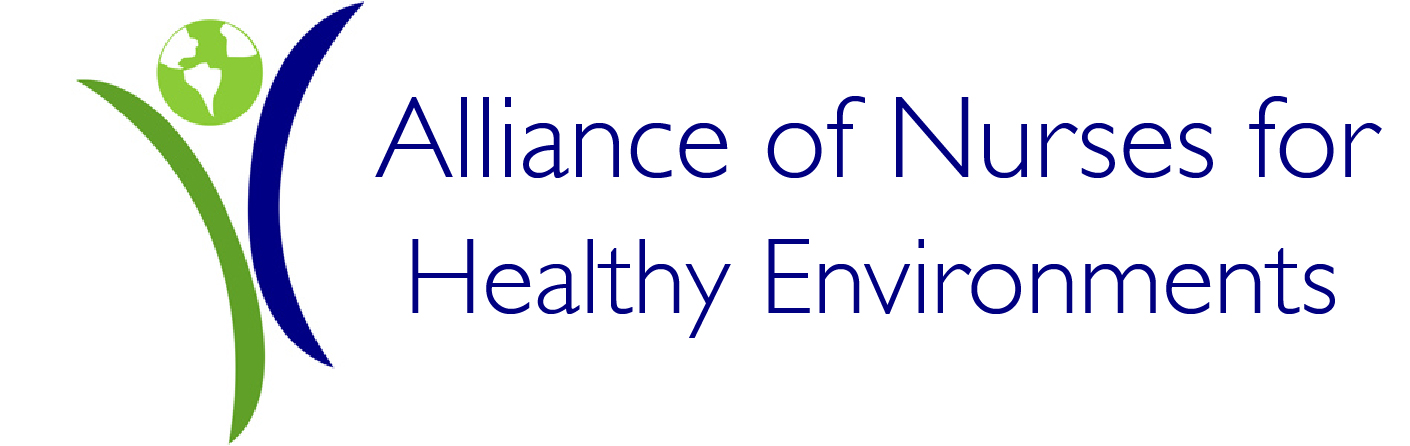 Authors:   Rachel Kerr, DNP, RN   Cara Cook, MS, RN, AHN-BC   Katie Huffling, MS, RN, CNM, FAAN
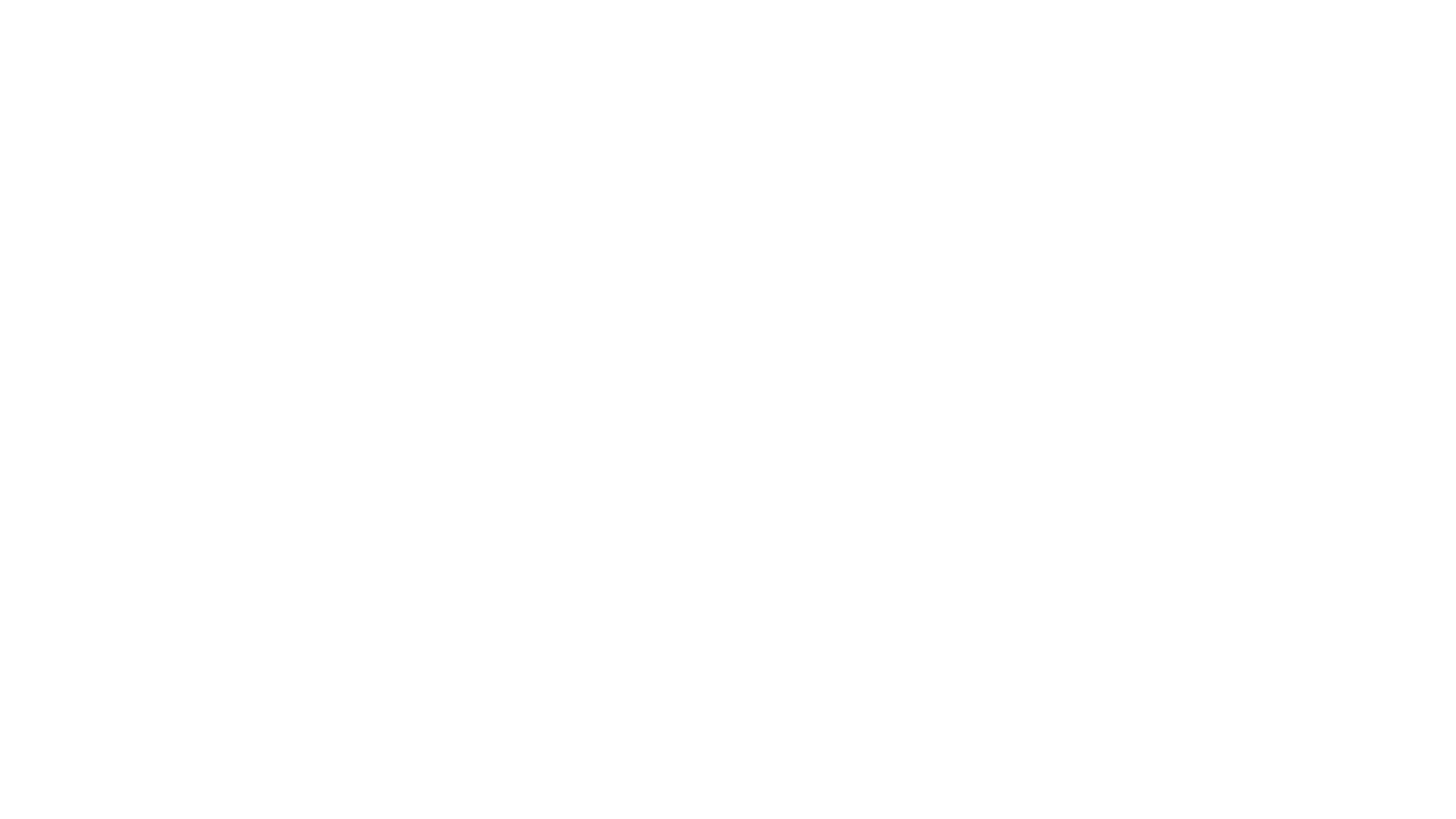 Background/Need
Climate-related disasters and pollution increasingly affect vulnerable communities
Need for nationwide network of nurses prepared to help address EH/EJ/climate issues in communities as they arise
Need for nurses to serve as resources and advocates:
Around climate change and EH
In partnership with communities
Communicating with media and decision-makers
Fellowship Details and Structure
30 nurse fellows, 10 nurse mentors
Monthly webinars around EH/EJ topics, 2 in-person meetings
Community forum via Slack
Partner with community-based organizations to address a community-identified EH/EJ need
Support community-driven solutions
Educate health professionals about their fellowship work
https://kresge.org/CCHE
Learn more: https://envirn.org/anhe-fellowship/
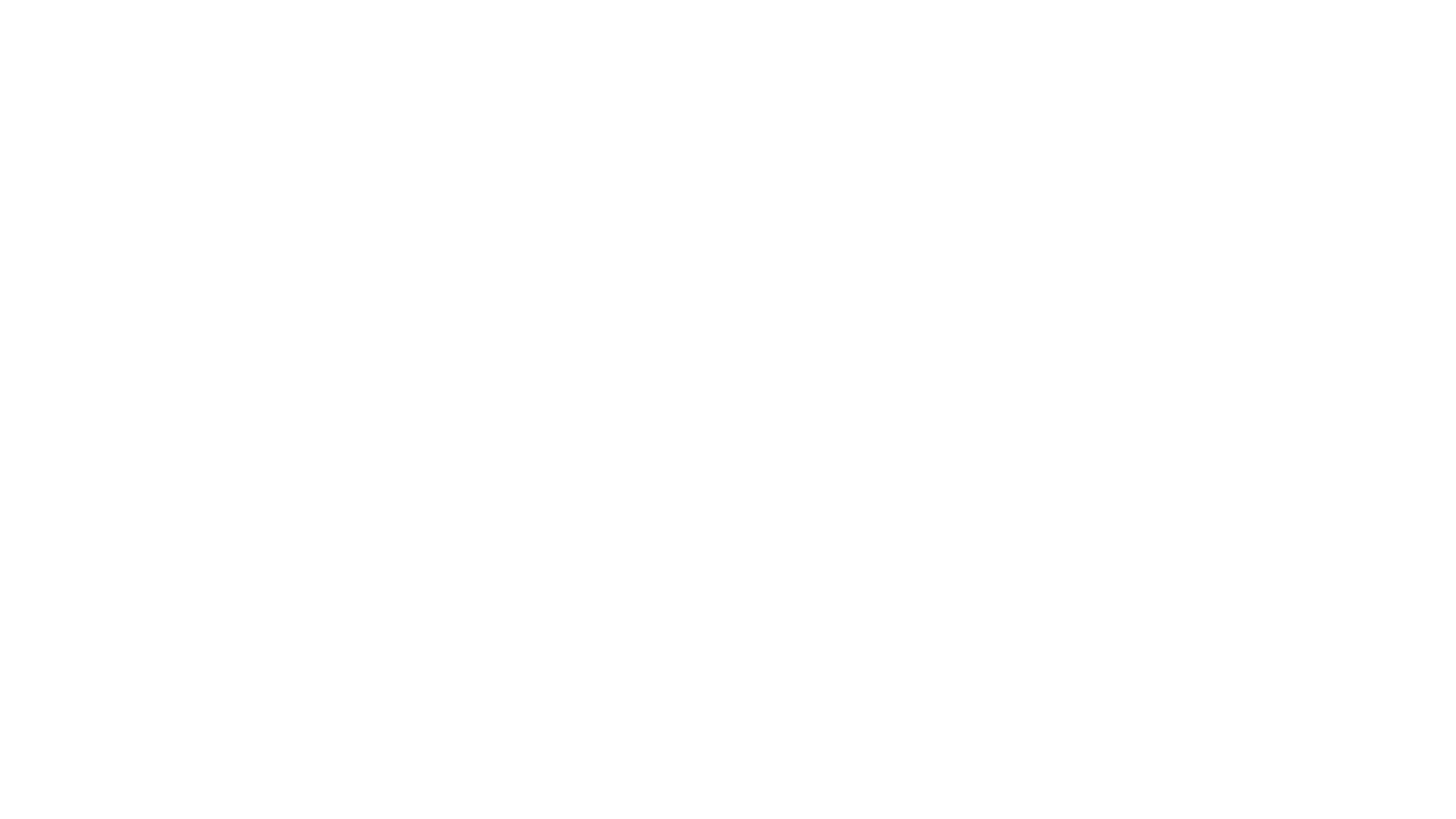 Fellowship Projects
Baton Rouge, LA – Nurse fellow organized emergency preparedness training for older adults to enhance resilience to climate disasters
Chico, CA – In a community impacted by the Camp Fire, nurse fellow implemented program to assess/address access to clean drinking water and mental health resources
San Juan, PR – In a community impacted by Hurricane Maria, nurse fellow working with local schools to improve response to poor air quality and other EH concerns
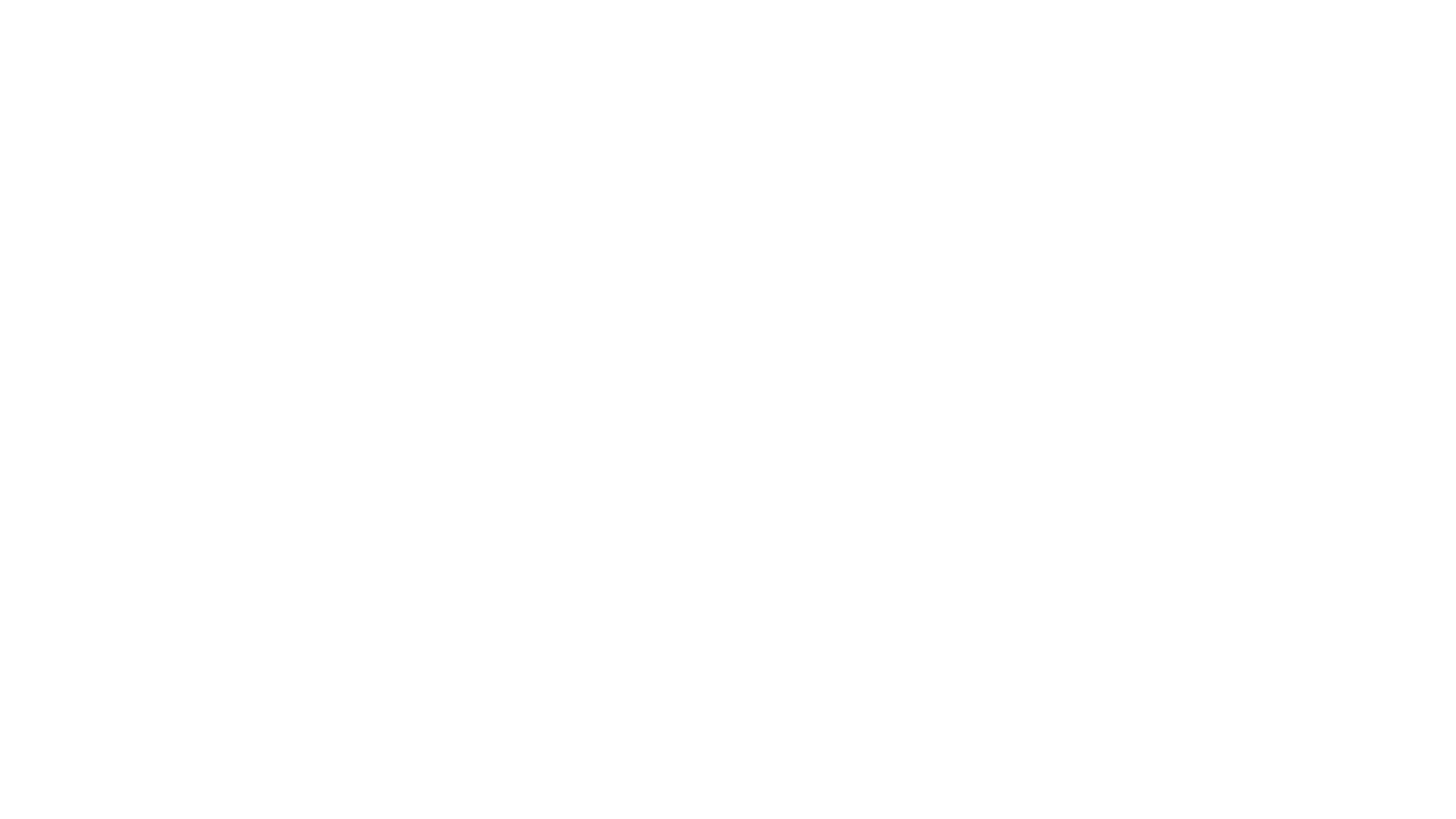 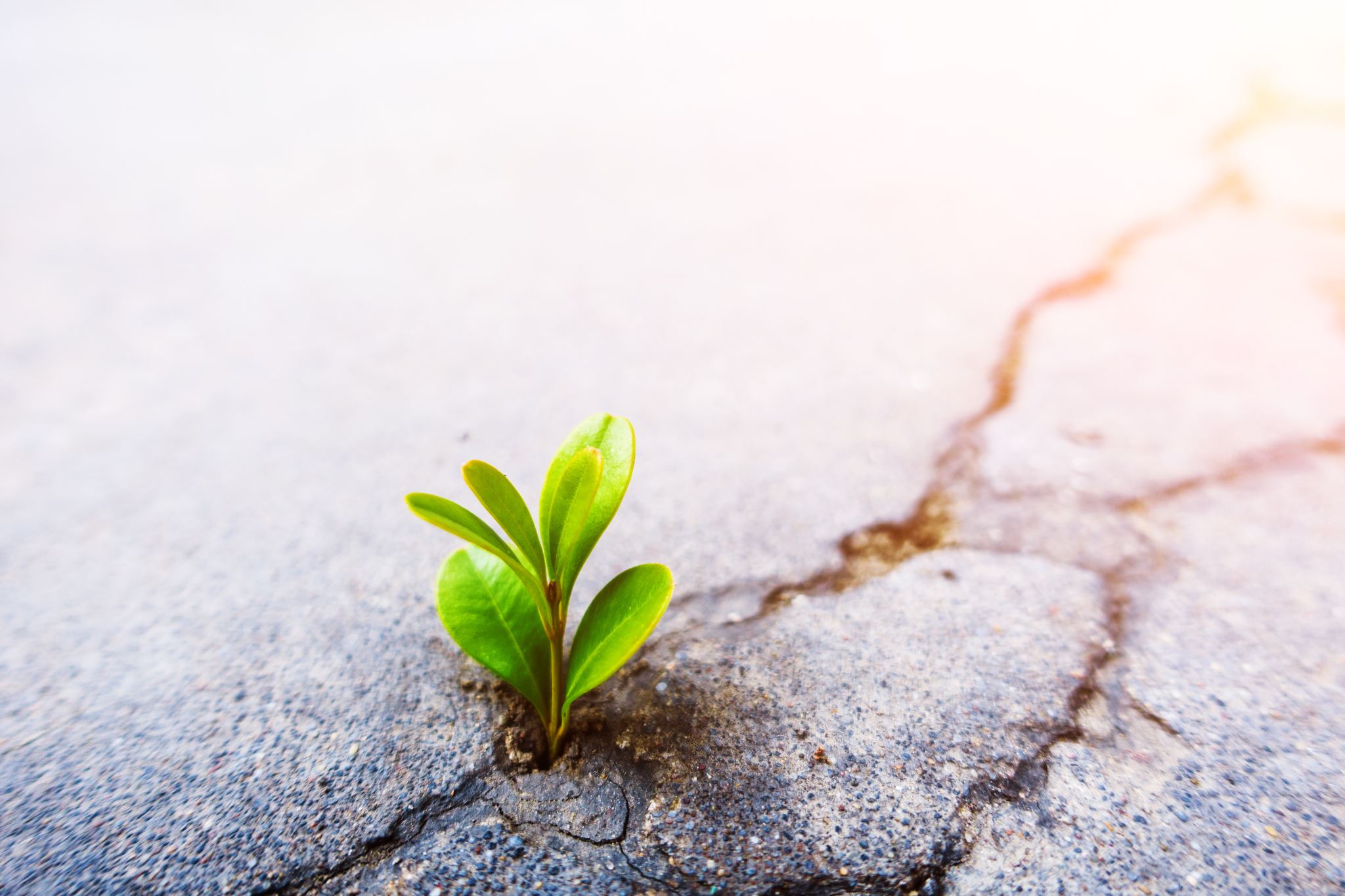 Plan for future nurse fellowship cohorts
Continued growth of movement of nurses tackling climate change and EH in partnership with communities
Potential for enhanced community resilience to future climate-related disasters and impacts
Increased awareness of climate justice and EH/EJ among nurses
Future Directions
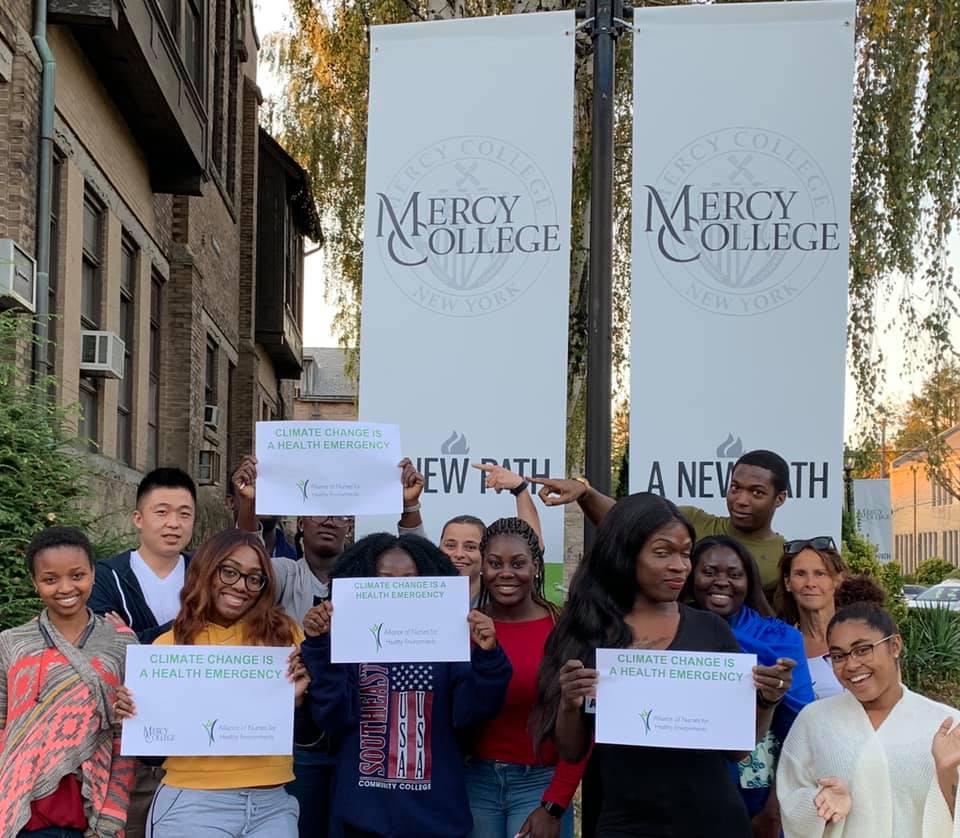 WHY the Health Professions? Why Students?
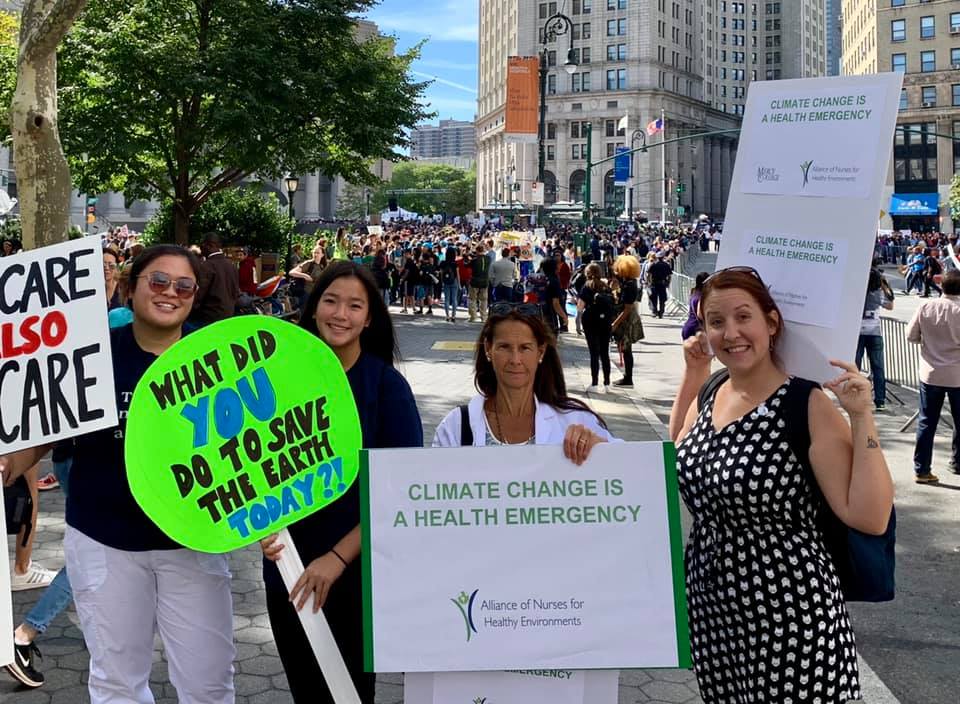 Summary Message: Be an EJ Advocate & Activist
Op ed by ANHE Fellow Aaron Salinas highlights why the U.S. Environmental Protection Agency must ensure strong environmental protections to protect communities most vulnerable, such as the Rio Grande Valley, to COVID-19 and the climate crisis via The Monitor.
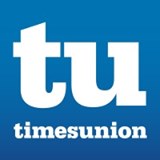 TIMESUNION.COM
Viewpoint: Honor nurses by enacting safe staffing regulations
By Adrienne Wald
The year 2020 started out as a notable one for nurses: This May 12 will mark the 200th...
The year 2020 started out as a notable one for nurses: This May 12 will mark the 200th...

"Enacting legislation to ensure safe nurse-patient staffing ratios would honor 2020 as the "Year of the Nurse and show real gratitude for nurses' contributions, and lead to a better health care system that serves all. Moving forward after this profound crisis, let us also commit to reexamining our overburdened and underfunded public health and health care systems to better address its inequities and injustices."
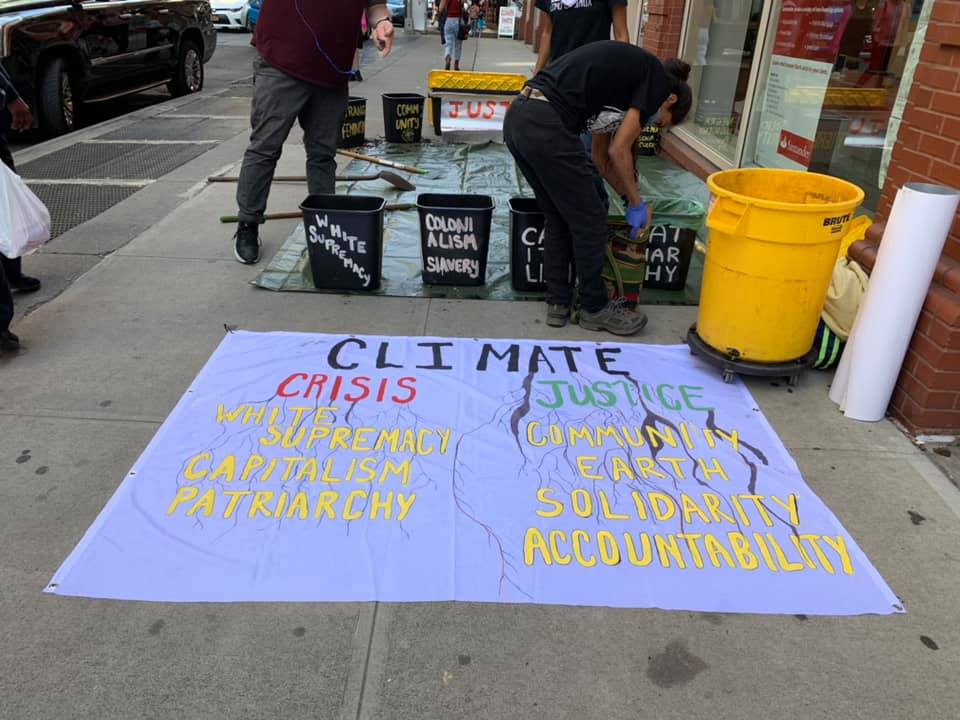 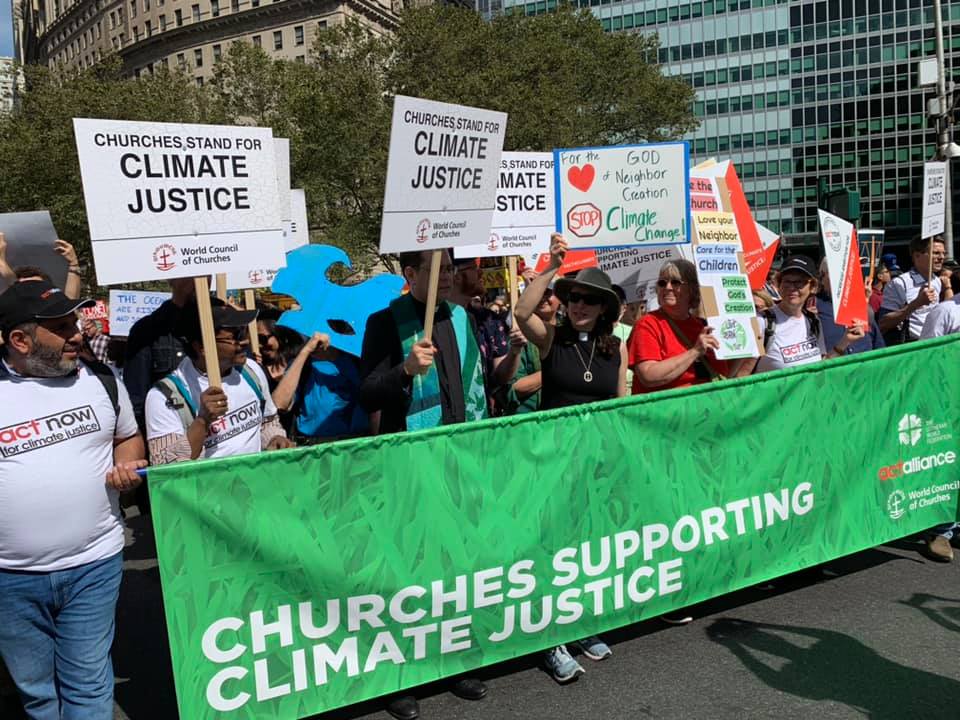 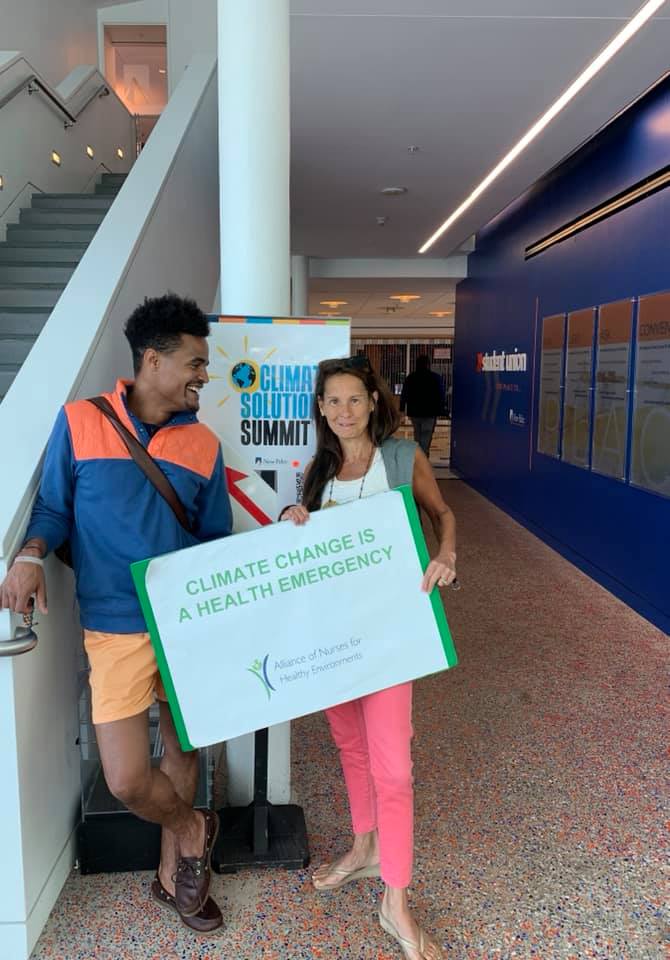 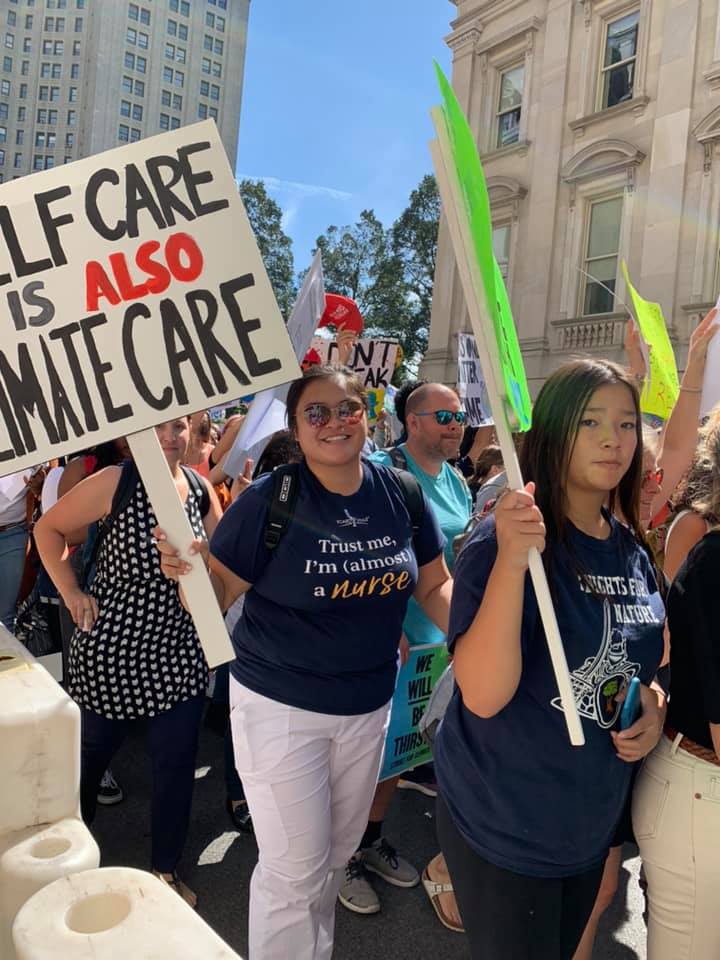 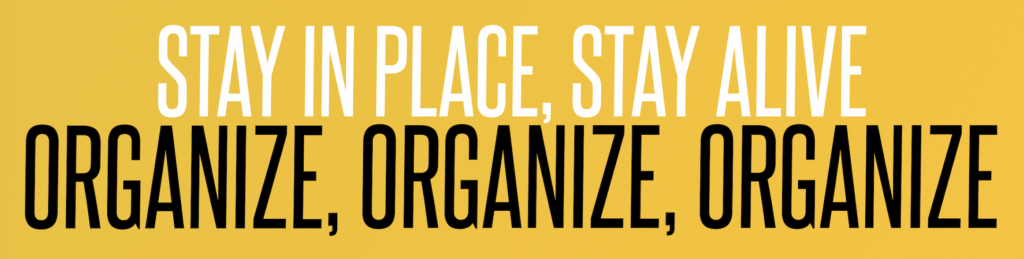 A NATIONAL CALL FOR MORAL REVIVAL
MASS POOR PEOPLE’S ASSEMBLY & MORAL MARCH ON WASHINGTON
Saturday, June 20, 2020
Online
TAKE ACTION WITH US!
A NATIONAL CALL FOR MORA
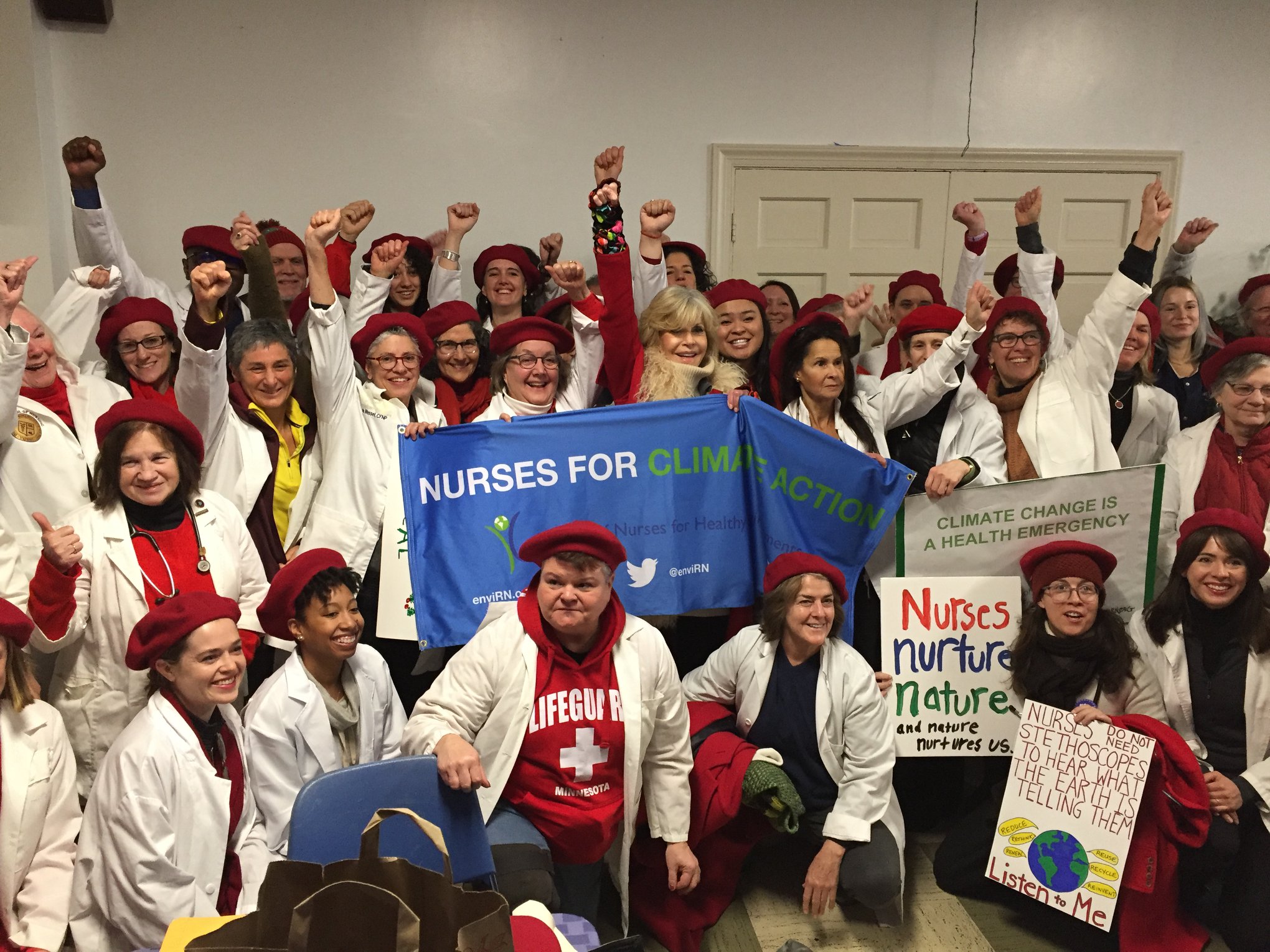 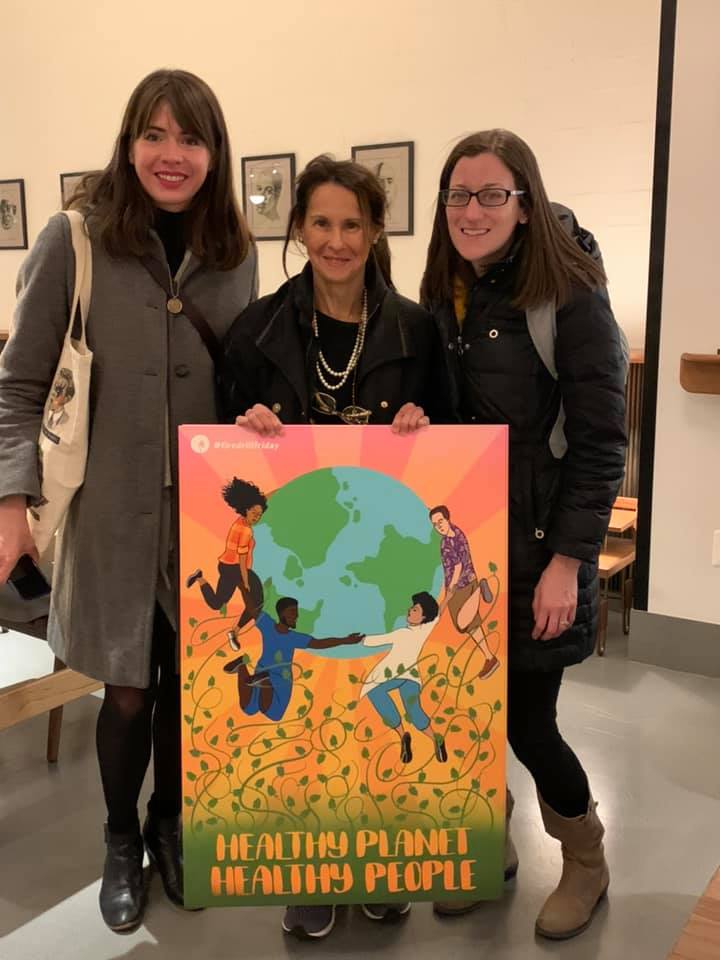 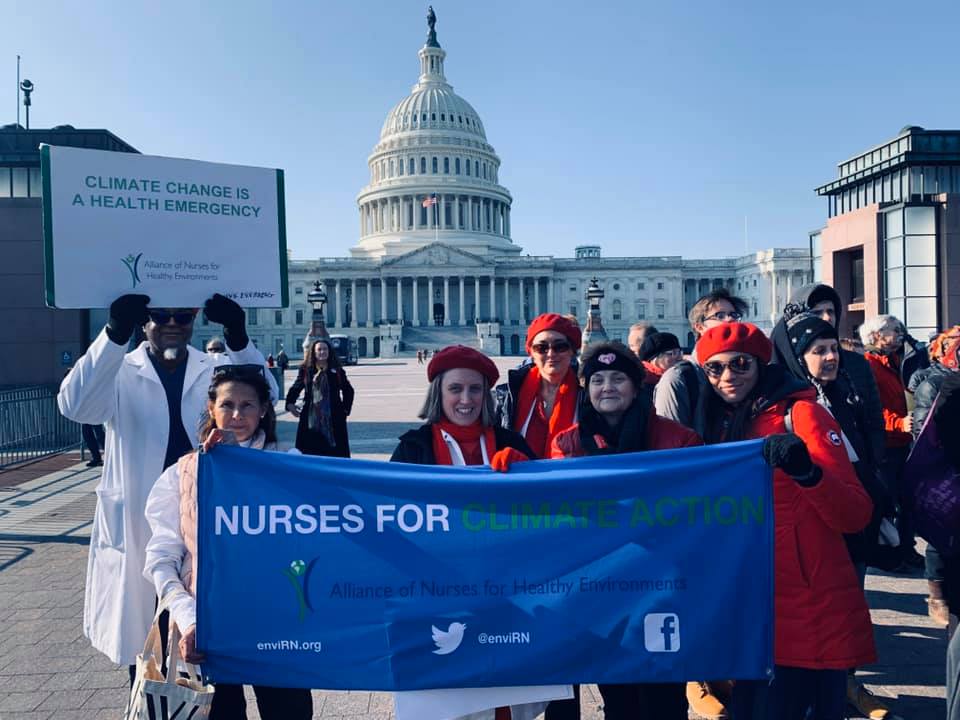 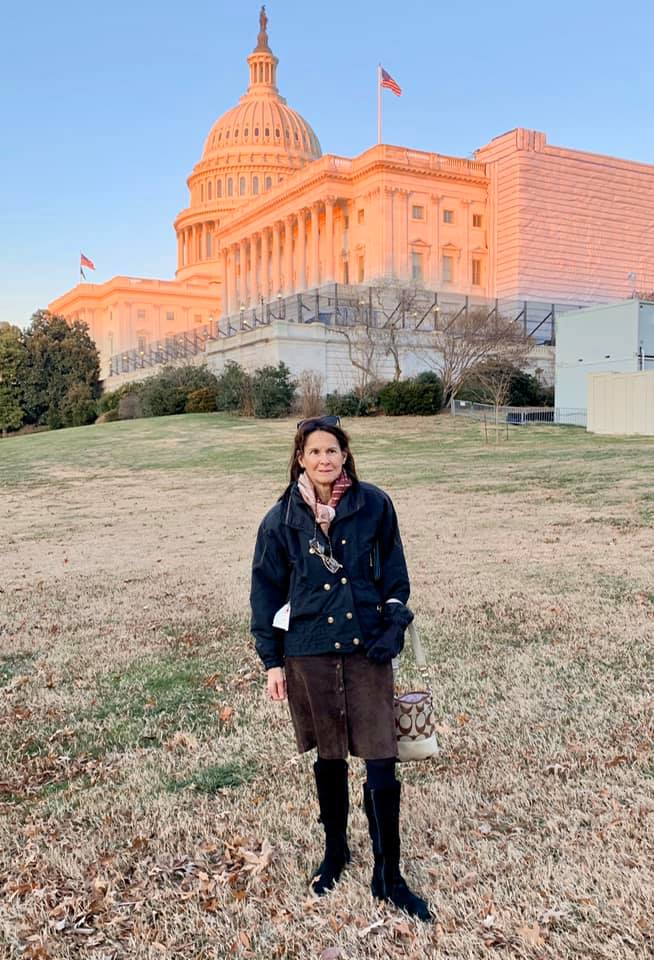 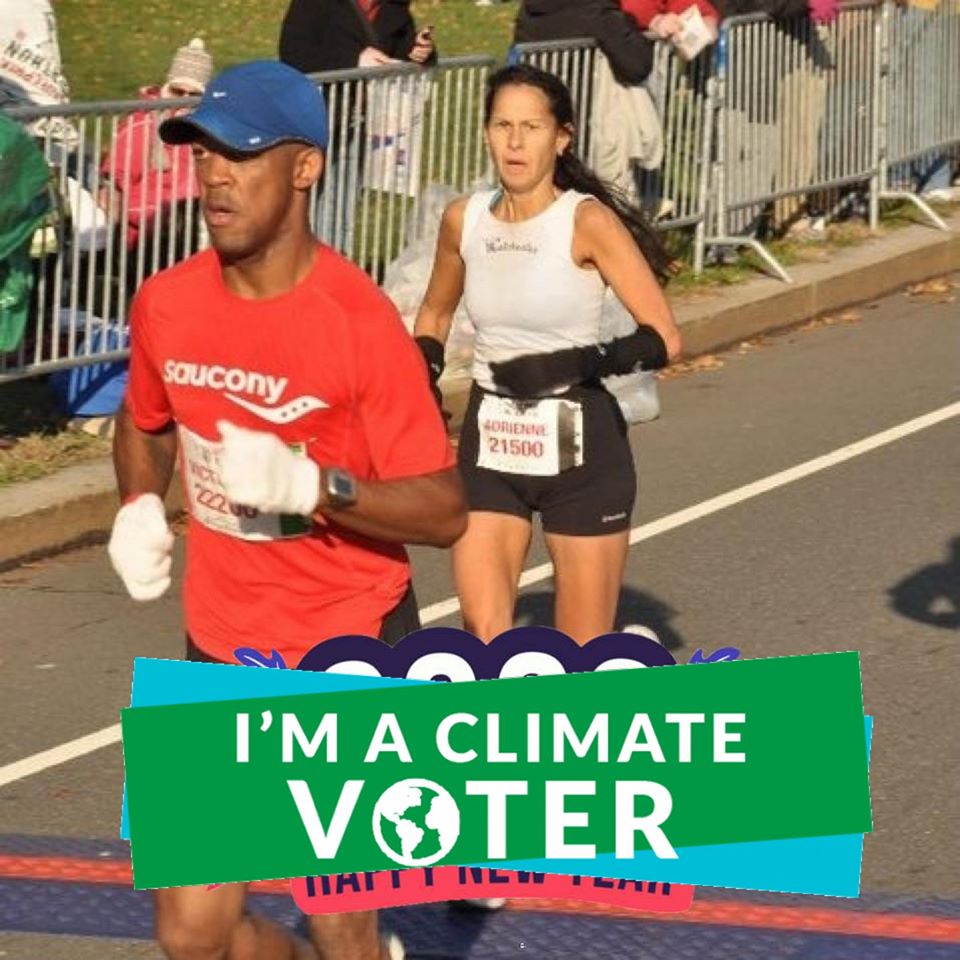 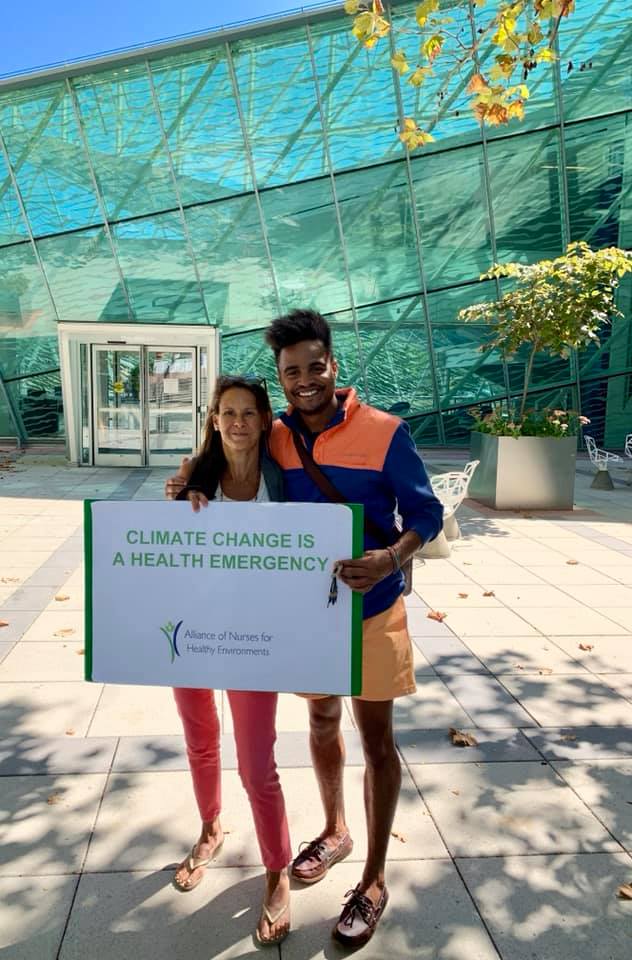 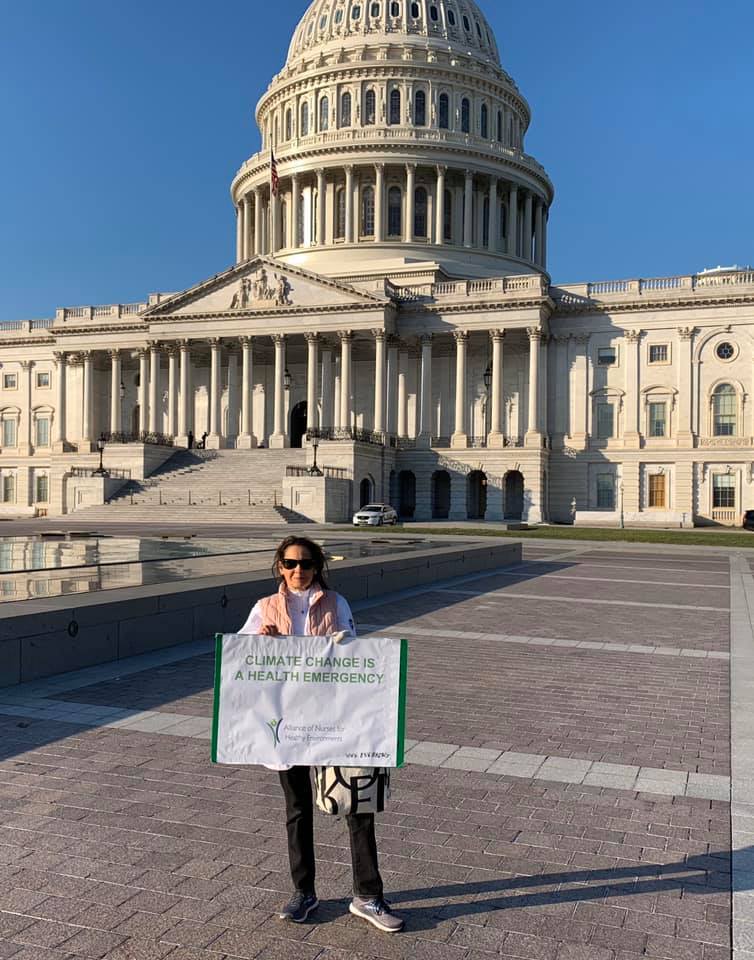 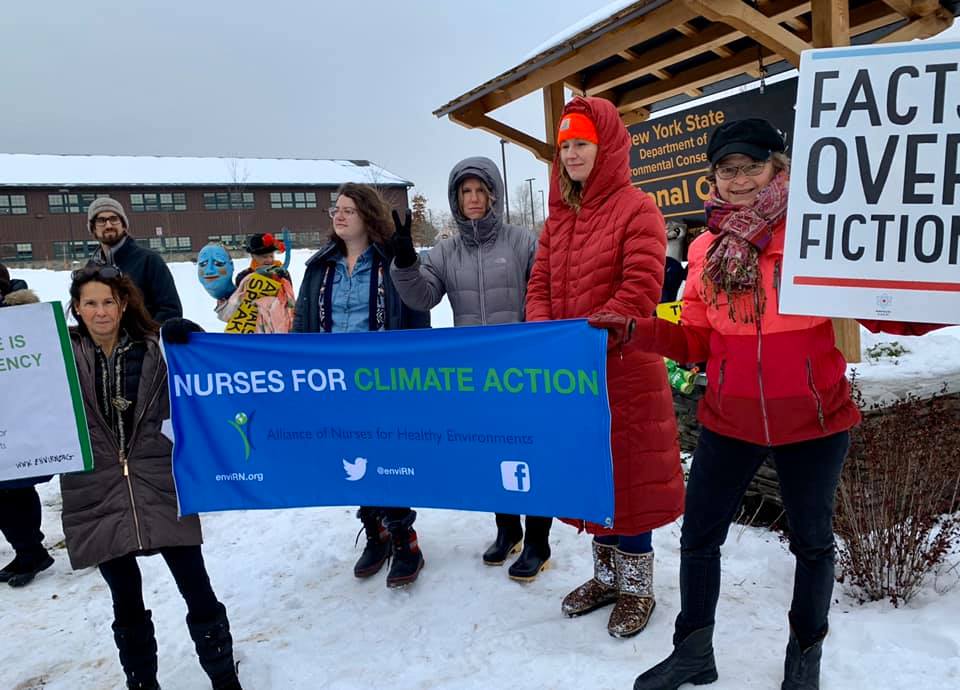 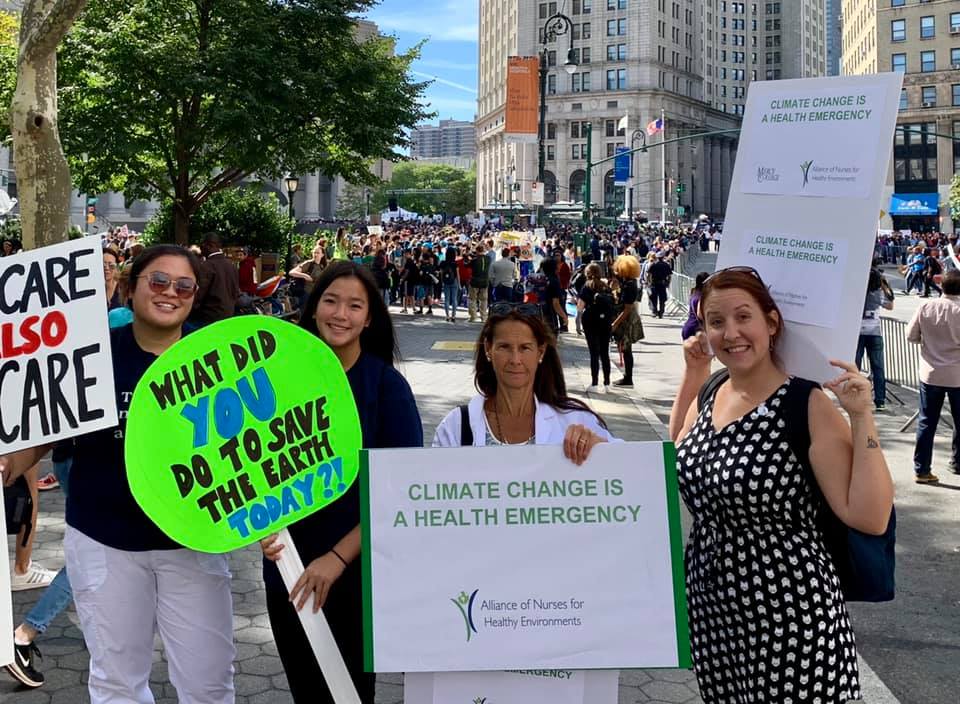 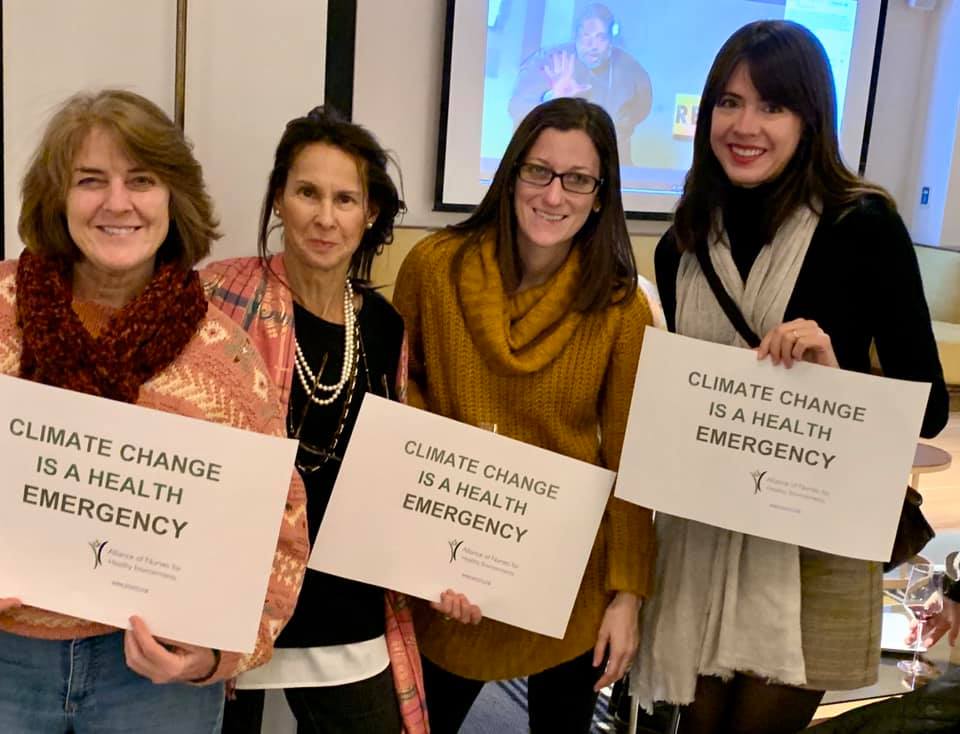 Environmental & Climate Justice Organizations and Resources
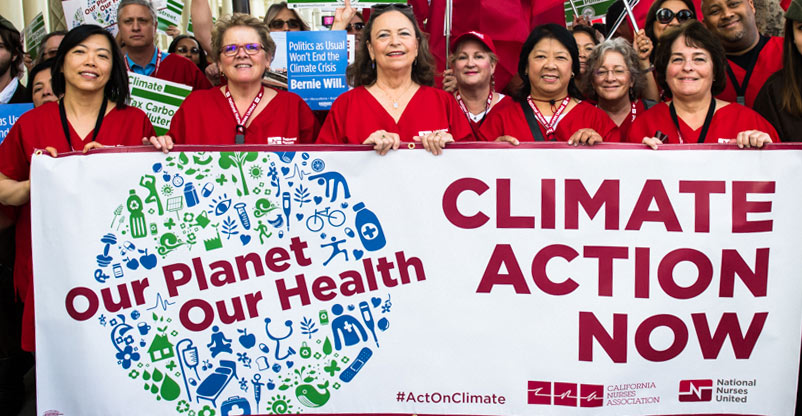 Alliance of Nurses for Heathy Environments	 https://envirn.org/ 	 
Clean & Healthy New York                       https://www.cleanhealthyny.org/
EPA EJ 2020	www.epa.gov/environmentaljustice/ej-2020-action-agenda-epas-environmental-justice-strategy
Fire Drill Fridays         		 https://firedrillfridays.com/
National Nurses United        www.nationalnursesunited.org/environmental-justice
Poor Peoples Action Campaign 	           www.poorpeoplescampaign.org/
Vote Earth	    https://www.earthday.org/campaign/vote-earth/
West Harlem Environmental Action (WE ACT)     https://www.weact.org/
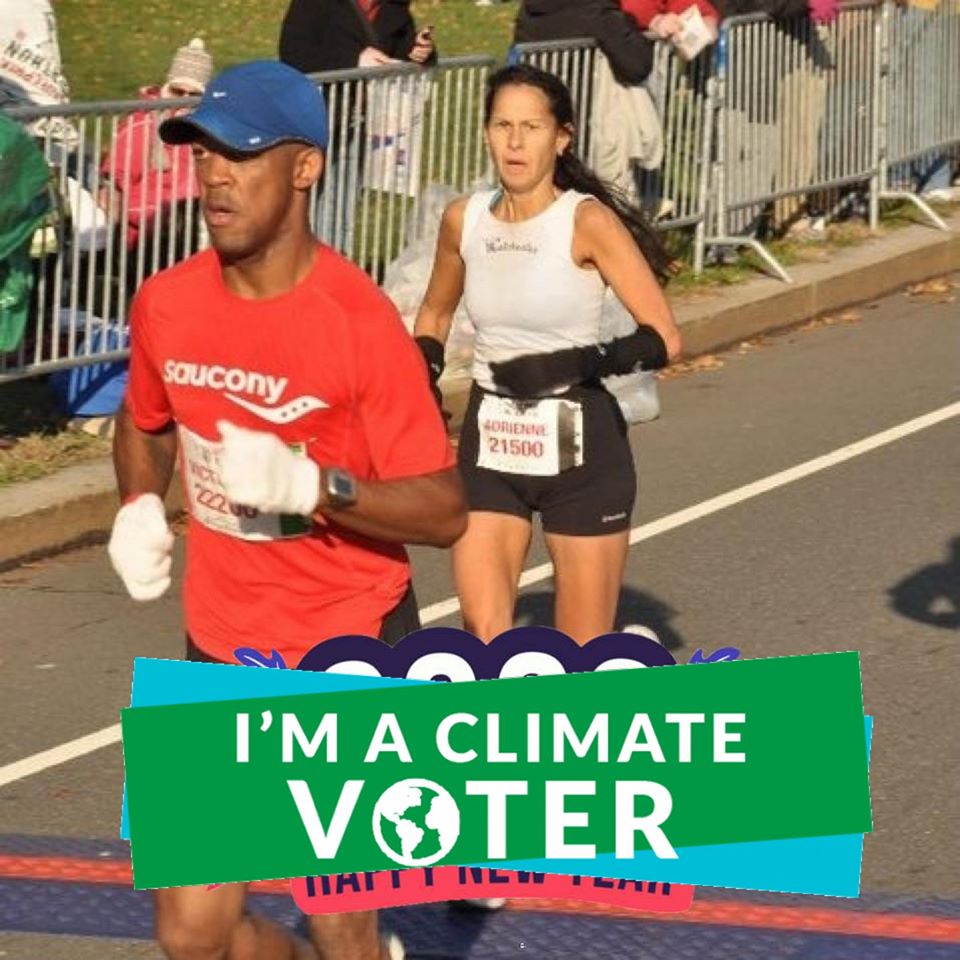 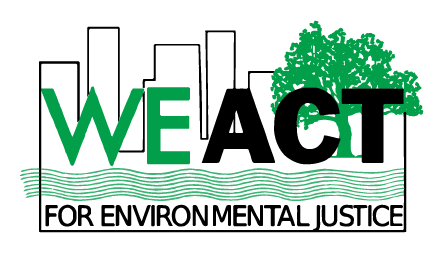